Friday 29th January 2021LO: to punctuate speech
In today’s session, we will look at:
-  Identifying a single section of speech.
Where to use inverted commas.
Checking all other necessary punctuation is included.
Inverted commas are used to show what words are being/ have been spoken.

To know when/ where to use inverted commas, think about what part of a sentence is being spoken.

E.g.
	I’m exhausted yawned Bob

After reading this (or even saying it aloud) I know this part is the spoken section.
E.g.

After working out which part is spoken, I know where to put my inverted commas.
All speech starts with a capital letter too.

	“I’m exhausted  ” yawned Bob

But what type of punctuation goes here?

Well it depends on whether your speech is at the start, middle or end of a sentence. The way something is said also determines what other punctuation you put too…
Speech at the start of a sentence:
If the speech is at the start of a sentence, the closing punctuation of a section of speech is either:
A comma  If it’s a statement. A comma is used because even though the speech may be finished, your sentence hasn’t yet.
E.g. “I’m cold,” muttered Will.

An exclamation mark  If it’s said with force/ emphasis.
E.g. “I won!” yelled Tom.

A question mark if it’s a question.
E.g. “Where are we?” questioned Rita.
Speech at the end of a sentence:
If the speech is at the end of a sentence, the closing punctuation of a section of speech is either:
A full-stop  If it’s a statement.
E.g. Will muttered, “I’m cold.”

An exclamation mark  If it’s said with force/ emphasis.
E.g. Tom yelled, “I won!” 

A question mark if it’s a question.
E.g. Rita questioned, “Where are we?”
***The big thing to remember is that there is a comma just before starting the inverted commas. ***
Now see the accompanying sheet for your work for today.


Use these slides as reference to help you.
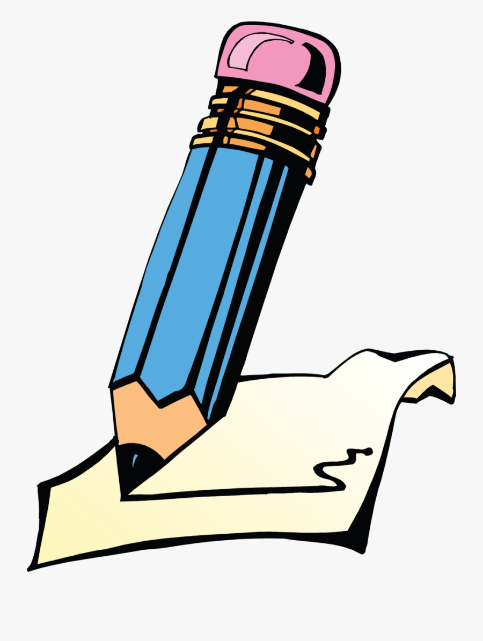